Disability

Literacy – The Same but Different - Reading Tree Spine story
Red Nose Day – awareness of diverse disabilities
Children in Need Day
Learning Environment – figurines in small world area.
Gender reassignment
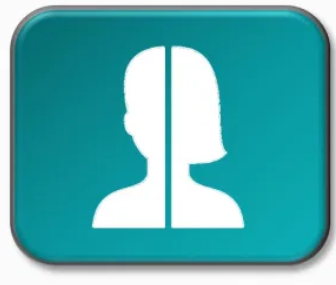 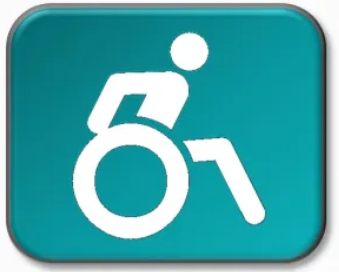 Age

Literacy - Bodies Are Cool – Reading Tree Spine story
Science – David Attenborough, Queen Elizabeth II
Theme - Exploring our families 
Art – George Seurat painter (deceased)
Transition – growing up
Learning Environment – small world figurines
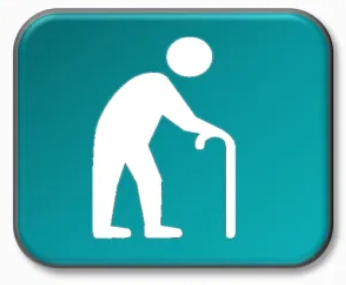 Marriage and civil partnership
PSHE – growing up
Theme – The Family Book
Learning Environment – family photos displayed in the classroom.
How and where do we embed the protected characteristics in Nursery?
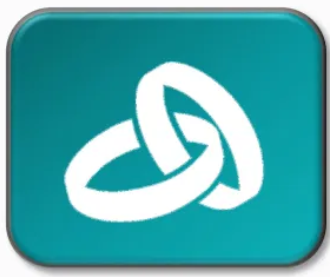 Race
Black history month – Hair Love 
Literacy – Ready Steady Mo!
Hooray Fish - Reading Tree Spine story
Geography – compare living in the UK and Arctic
Chinese New Year
Learning Environment – figurines, books, photos.
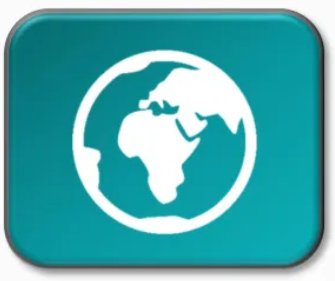 Religion or belief
Ramadan and Eid
Christmas and Easter, Diwali
Theme – Who Am I?
Learning Environment - artefacts for RE
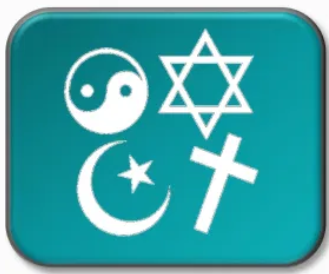 Pregnancy/maternity

Theme – life cycles, animals including humans
Learning Environment – figurines, books, photos.
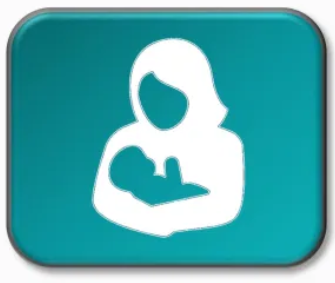 Sex
Learning Environment
Literacy - Bodies Are Cool
Theme – Who Am I?
Anti-bullying week
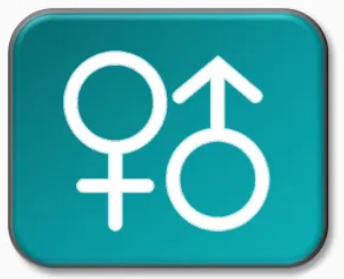 Sexual orientation
Literacy – Different Families, 
The Family Book
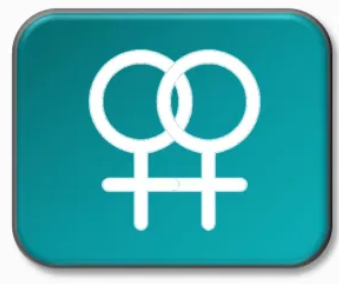